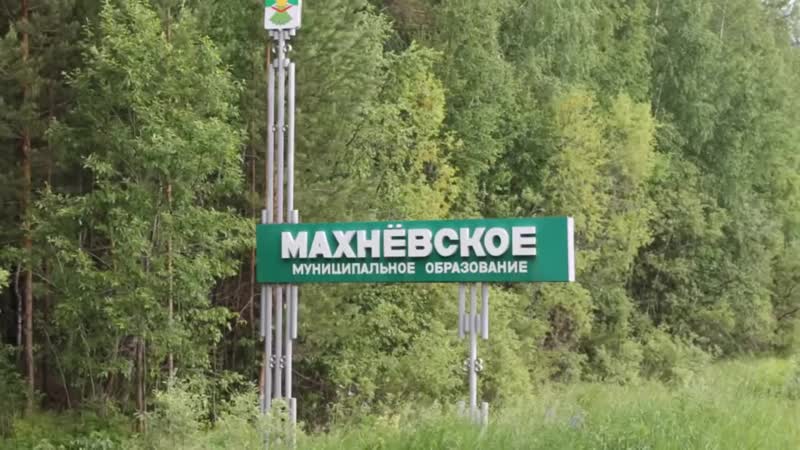 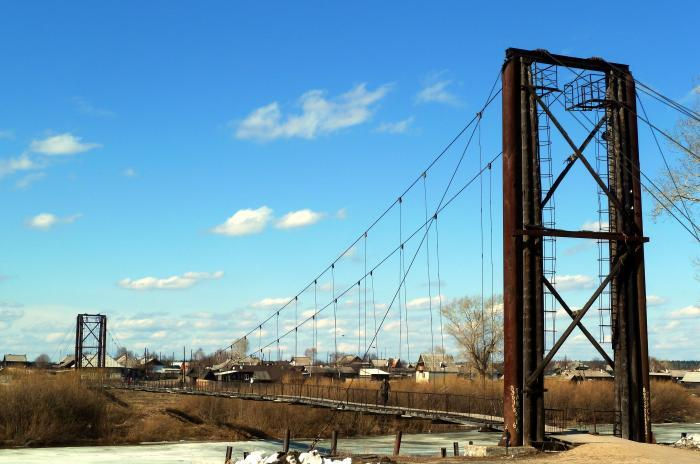 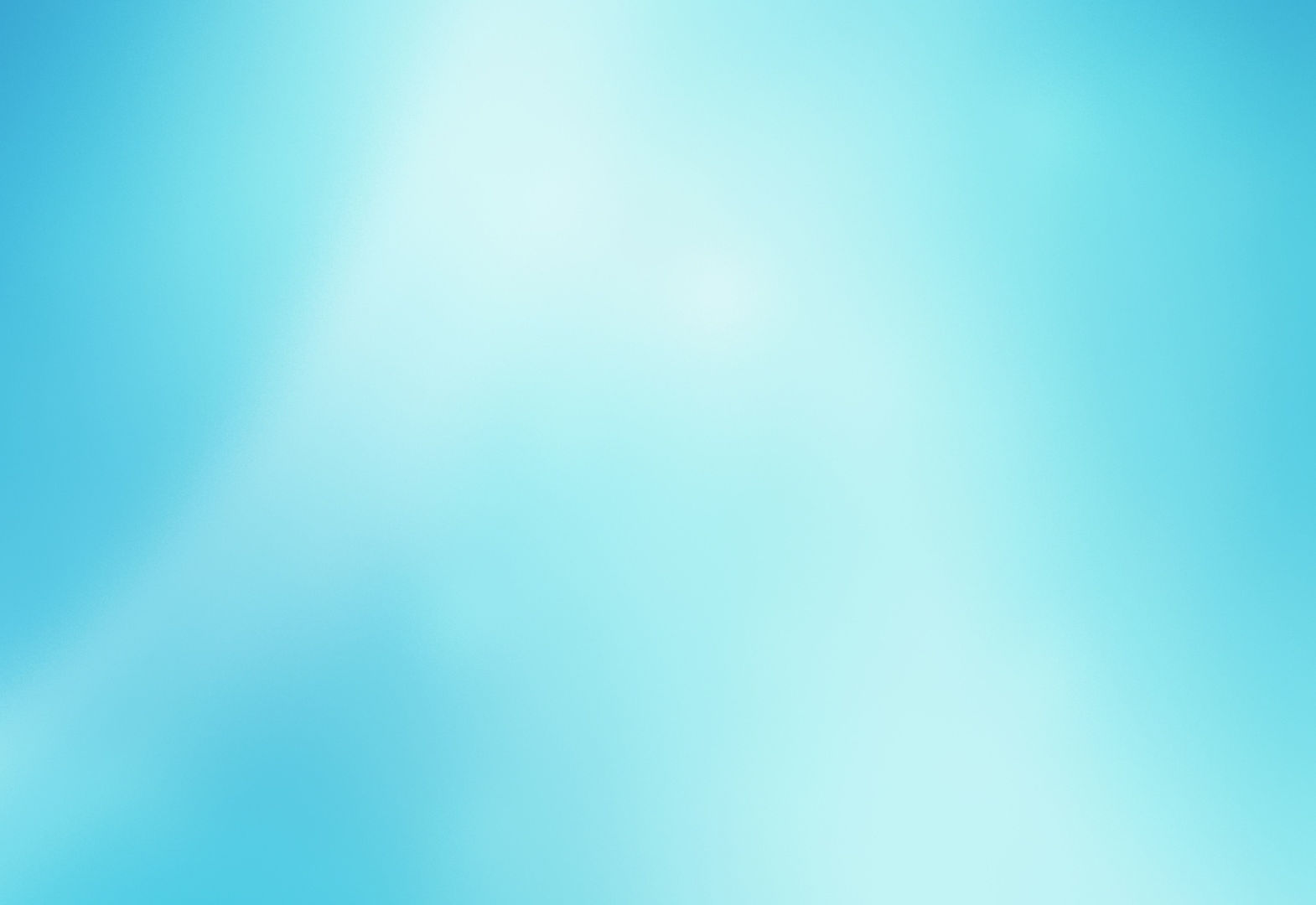 Отчёт 
об исполнении бюджета 
Махнёвского муниципального образования 
за 2019 год
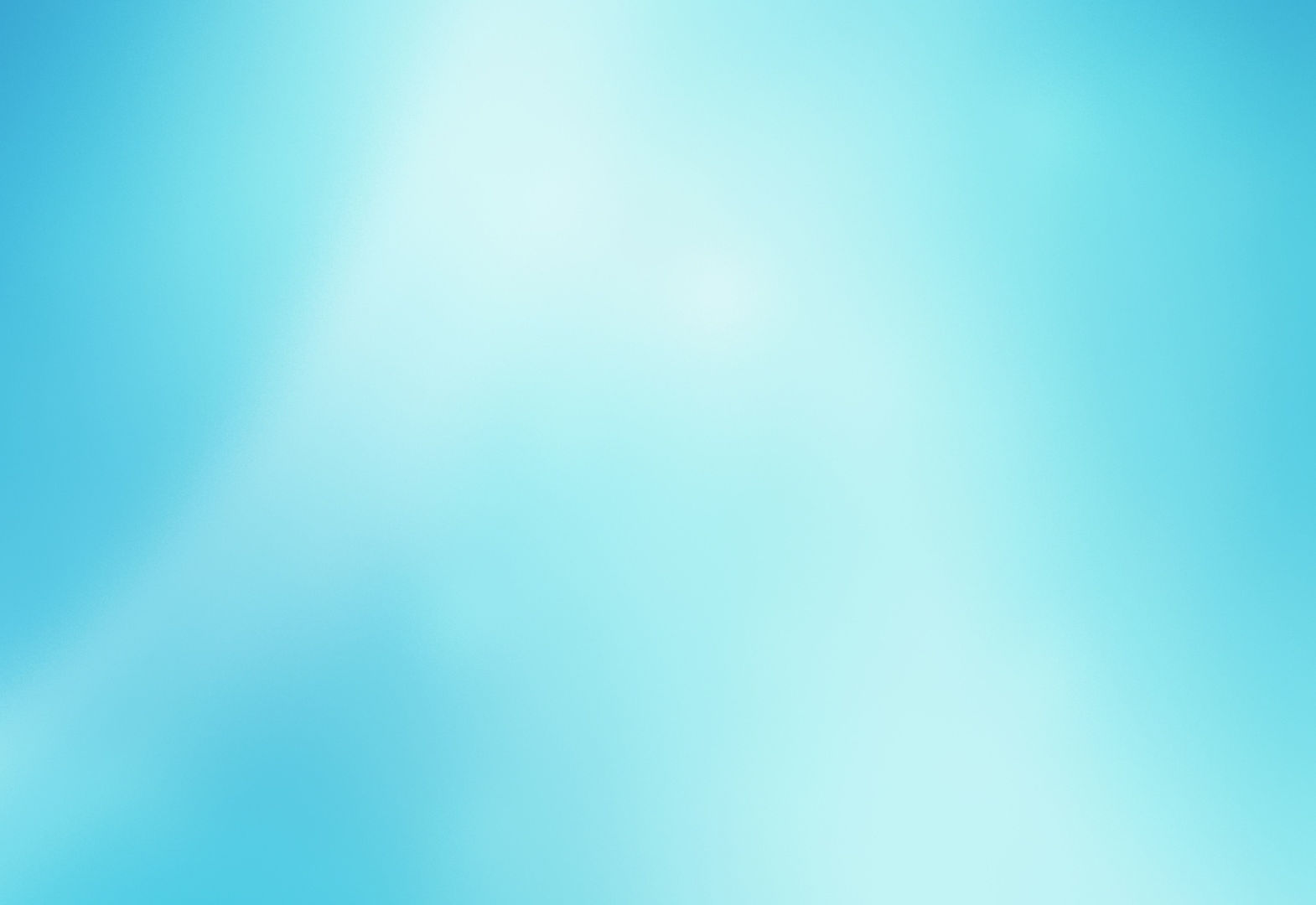 Уважаемые жители Махнёвского муниципального образования!
Представляем Вашему вниманию электронный документ об исполнении бюджета Махнёвского муниципального образования за 2019 год. В данном документе отражены основные параметры исполнения бюджета по доходам и расходам, объемы бюджетных ассигнований по разделам бюджетной классификации, достигнутые показатели, характеризующие результаты использования  средств местного бюджета. 
Администрация Махнёвского муниципального образования заинтересована в участии и обсуждении как можно большего числа жителей Махнёвского муниципального образования в бюджетном процессе. Для нас важно мнение каждого гражданина о формировании и использовании бюджетных средств.
Уже сегодня информация о всех стадиях бюджетного процесса, о плановых показателях бюджета Махнёвского муниципального образования и его исполнении доступна для всех заинтересованных пользователей и размещается на официальном сайте Махнёвского муниципального образования в сети Интернет.
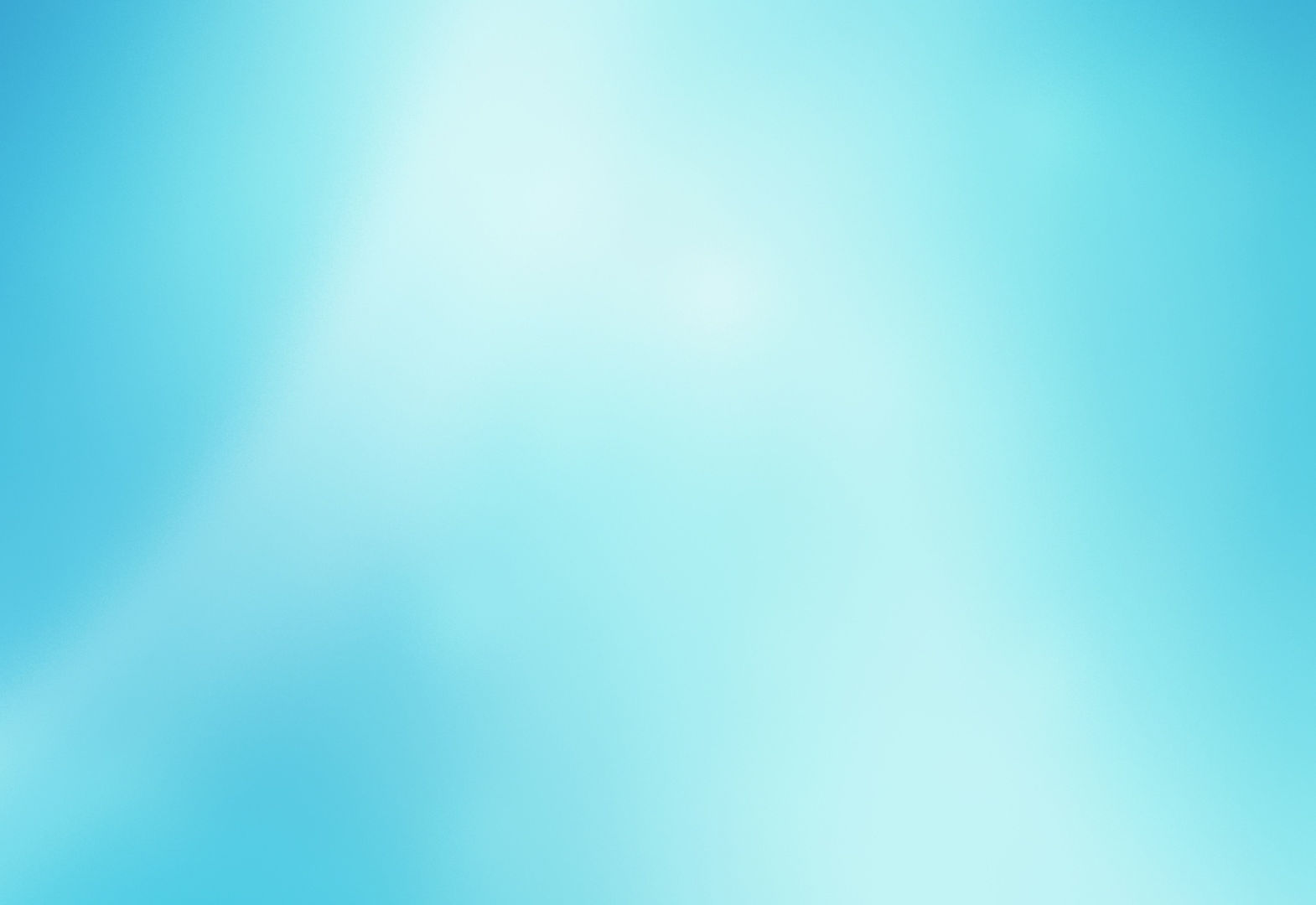 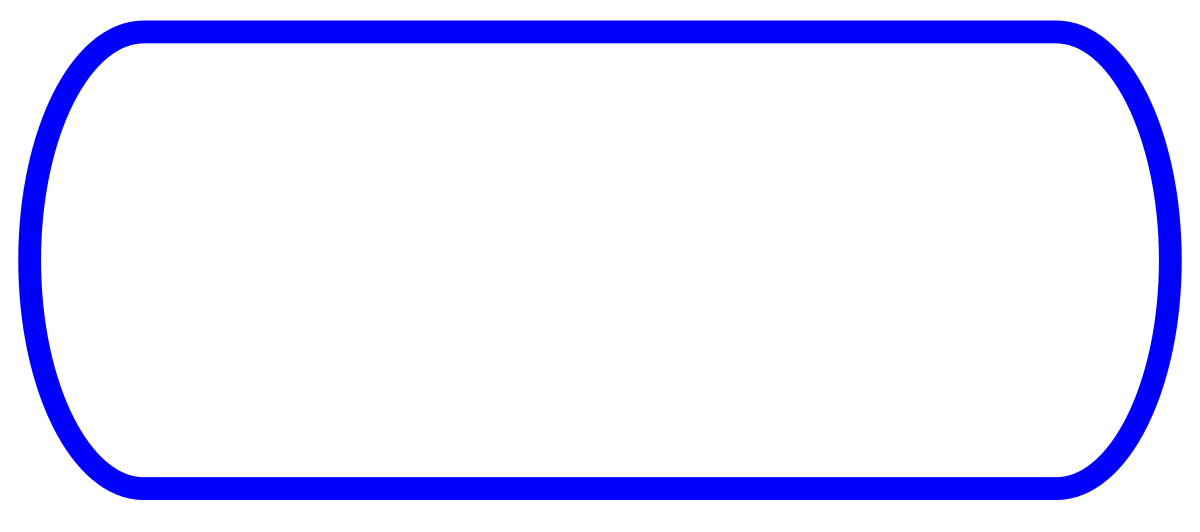 Основные понятия, определения и термины
История финансов свидетельствует, что бюджет не был присущ государству на всех стадиях его развития. Долгое время государство вообще не имело бюджета. Во всех европейских государствах, в том числе и в России, собирались доходы и производились расходы, т.е. на юридических нормах существовала система доходов и расходов. Полностью бюджет сформировался тогда, когда государство в свою финансовую деятельность ввело плановое начало — стало составлять систему доходов и расходов на определённый период.

Бюджет (Bydjet) в переводе с английского означало мешок. Когда палата общин в Англии 14-15 вв. утверждала субсидию королям, то перед окончанием заседания канцлер казначейства (министр финансов) открыл портфель, в котором хранилась бумага с соответствующим законопроектом. Это действие условно называлось открытием бюджета. С конца 17 в. бюджетом стал называться документ, который содержал, утверждаемый парламентом, план доходов и расходов государства. Этот документ также называли «росписью денежных доходов и расходов государства», «сметой доходов и расходов государства», «государственной росписью».
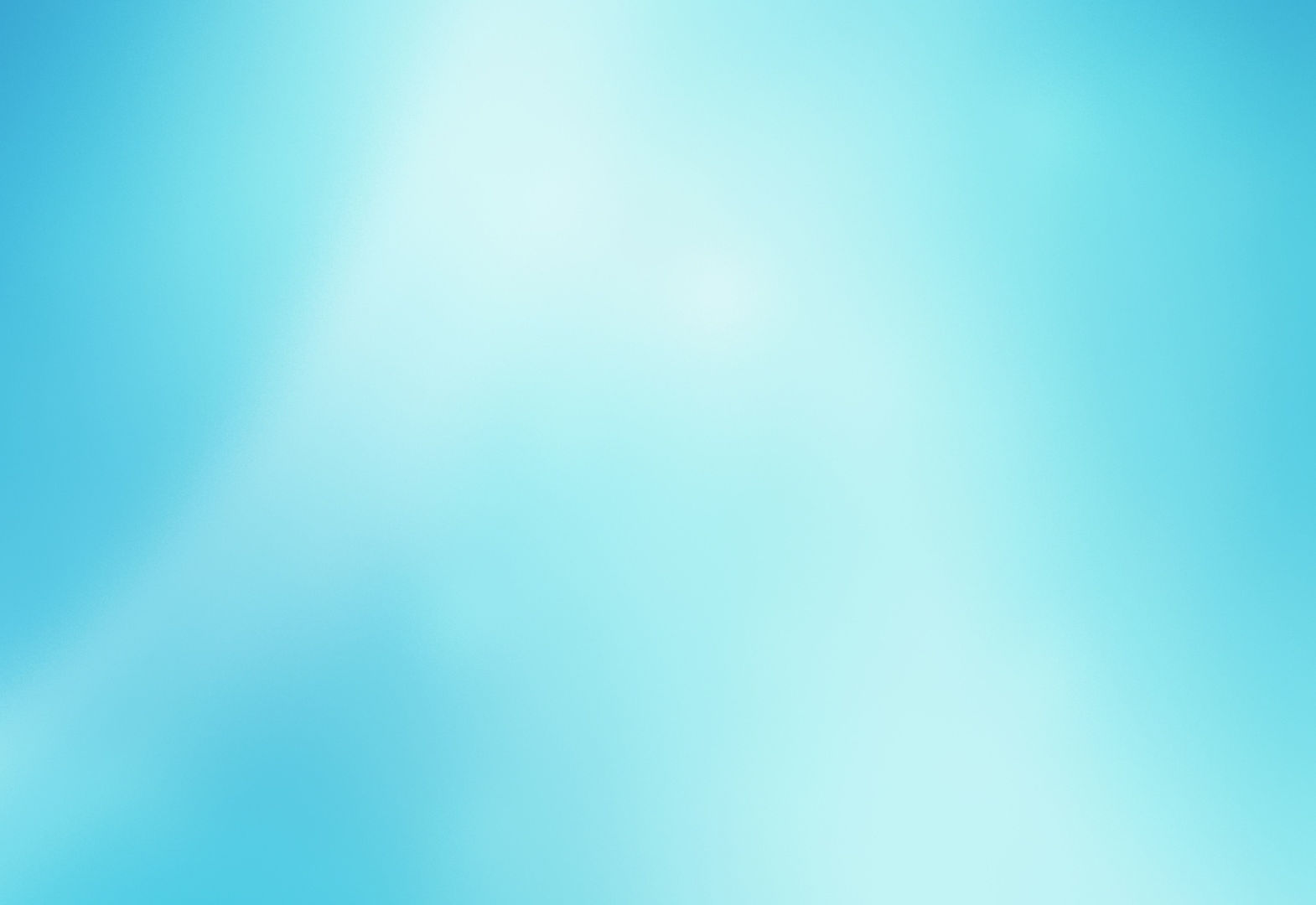 Бюджет - форма образования и расходования денежных средств, предназначенных для финансового обеспечения задач и функций государства и местного самоуправления
Федеральный уровень: федеральный бюджет – форма образования и расходования денежных средств, предназначенных для обеспечения задач и функций государства в целом, и бюджеты государственных внебюджетных фондов Российской Федерации.
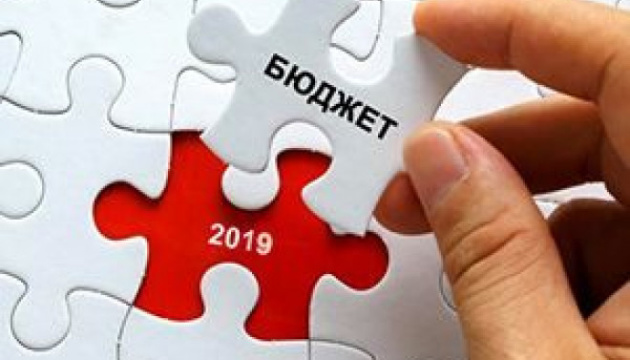 Региональный уровень: бюджеты субъектов Российской Федерации – форма образования и расходования денежных средств, предназначенных для обеспечения задач и функций субъектов Российской Федерации и бюджеты территориальных государственных внебюджетных фондов.
Муниципальный уровень: местные бюджеты, в том числе: бюджеты муниципальных районов, бюджеты городских округов; бюджеты городских и сельских поселений – формы образования и расходования денежных средств, предназначенных для обеспечения задач и функций местного самоуправления.
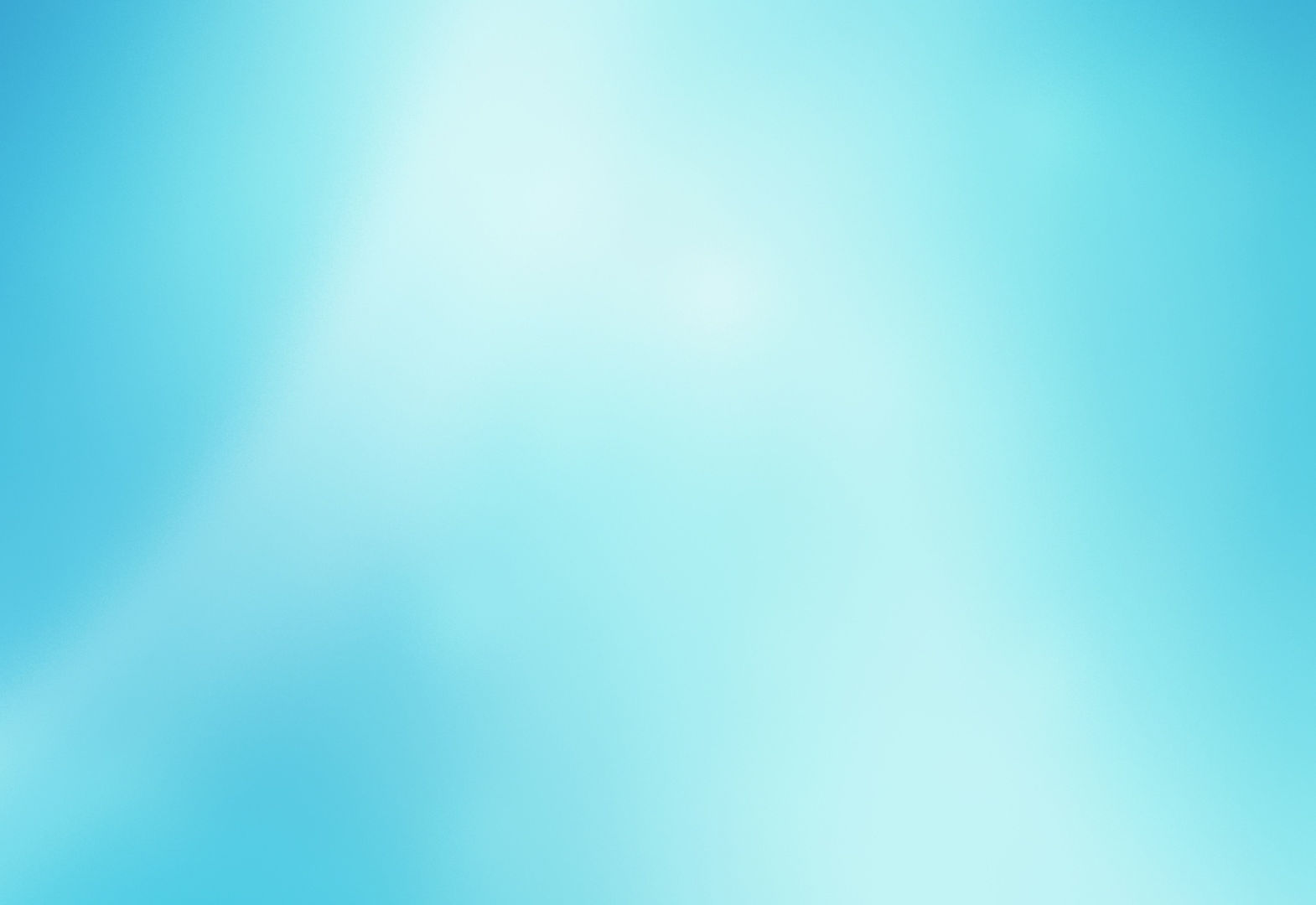 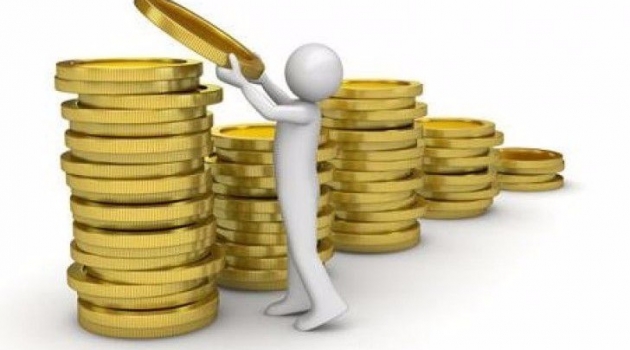 НАЛОГОВЫЕ ДОХОДЫ – поступления от уплаты налогов, установленных законодательством РФ о налогах и сборах, и местных налогов
НЕНАЛОГОВЫЕ ДОХОДЫ – различные платежи, пополняющие бюджет, не относящиеся к налоговым доходам.
БЕЗВОЗМЕЗДНЫЕ ПОСТУПЛЕНИЯ – межбюджетные трансферты (средства), предоставляемые одним бюджетом другому.
ДОТАЦИИ – безвозмездная финансовая помощь государства.
СУБСИДИИ – предоставляются на условиях долевого софинансирования расходов других бюджетов.
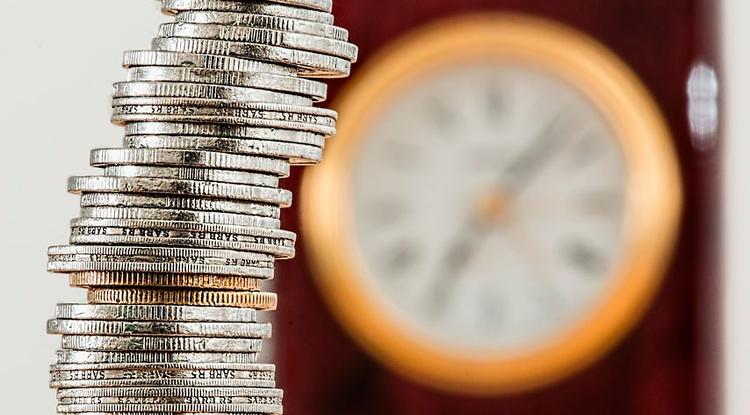 СУБВЕНЦИИ – предоставляются на финансирование «переданных» другим публично – правовым образованиям полномочий.
МЕЖБЮДЖЕТНЫЕ ТРАНСФЕРТЫ – денежные средства, направляемые из одного уровня бюджетной системы в другой.
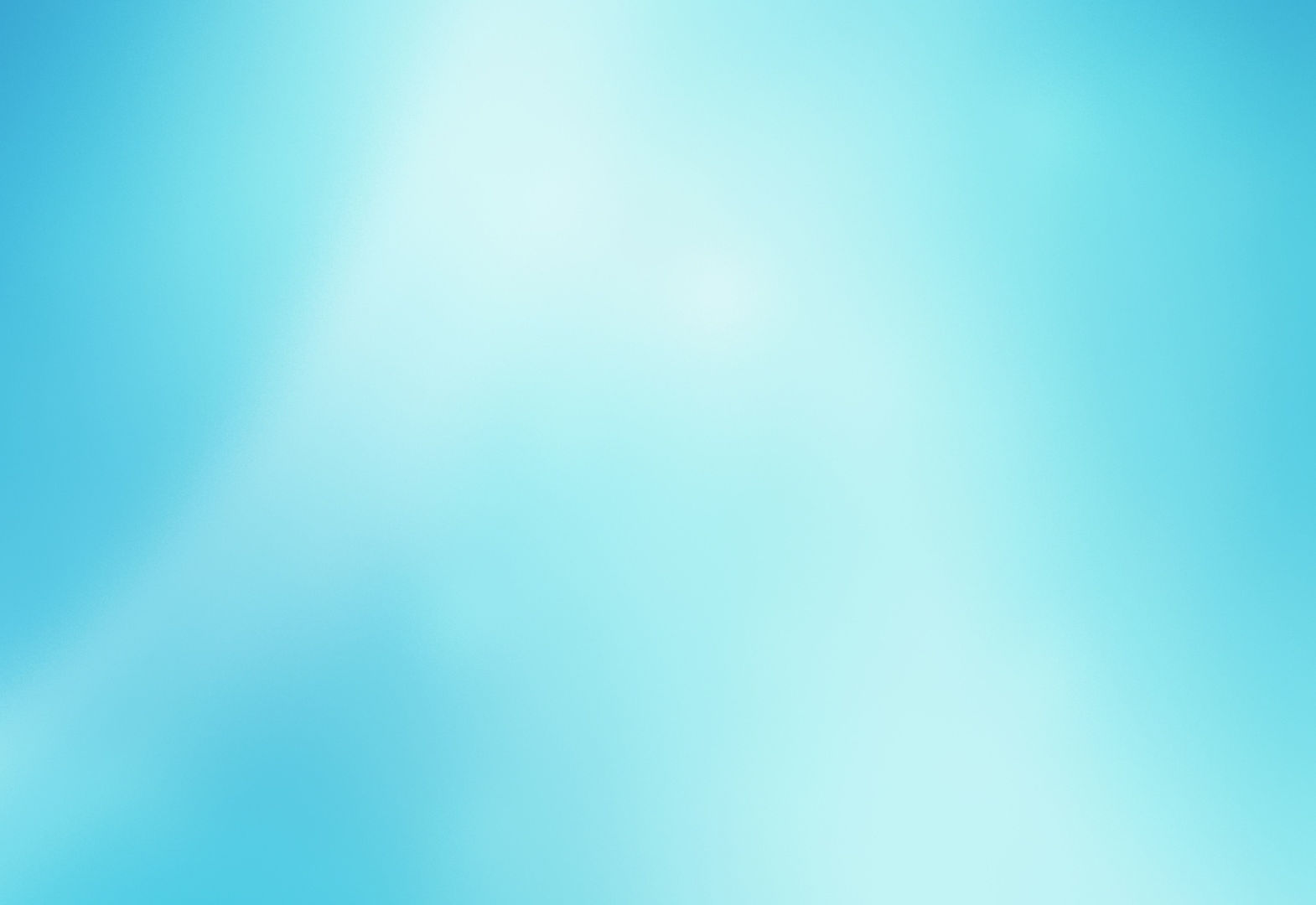 Исполнение бюджета Махнёвского муниципального образования за 2019 год
в тысячах рублей
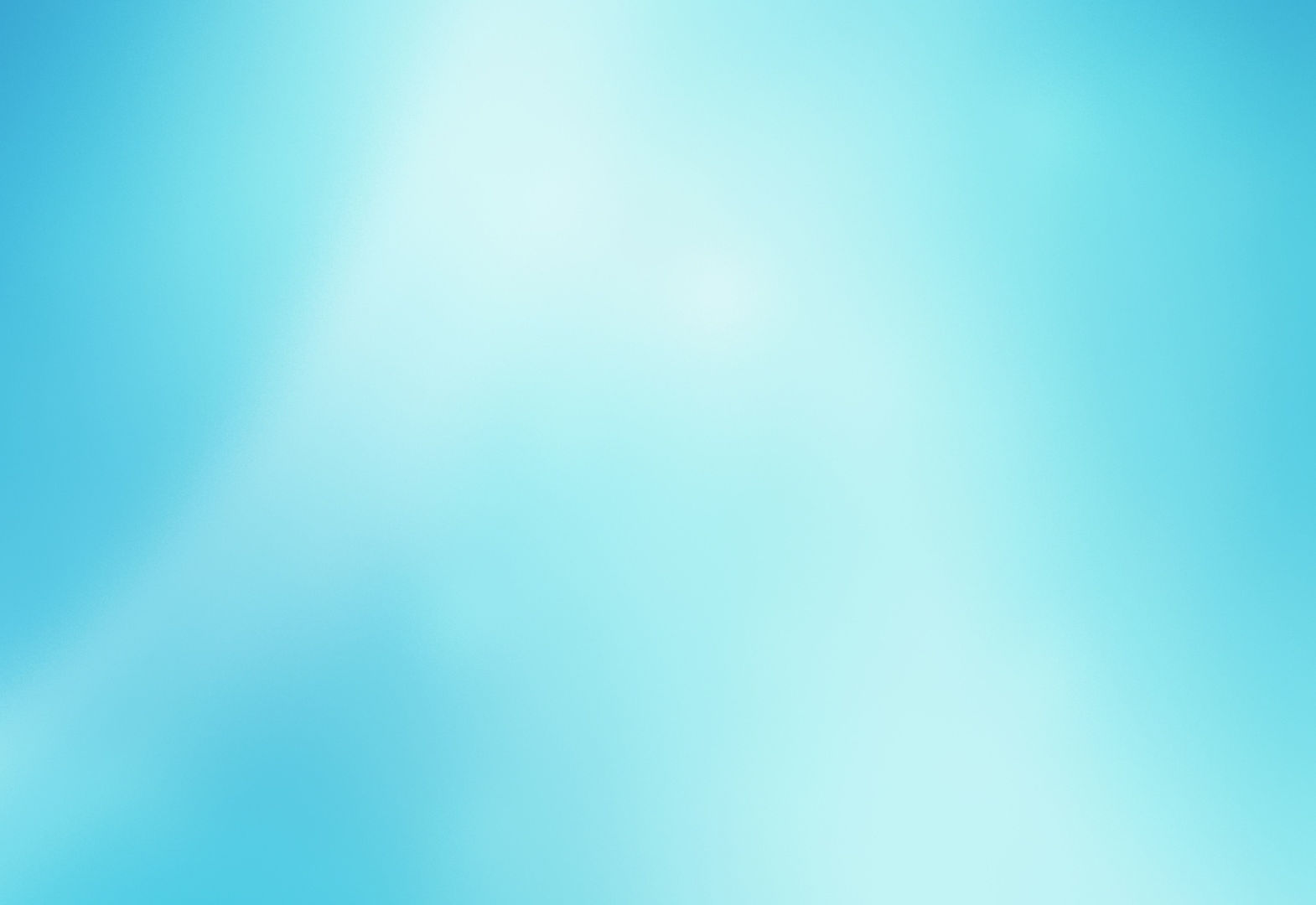 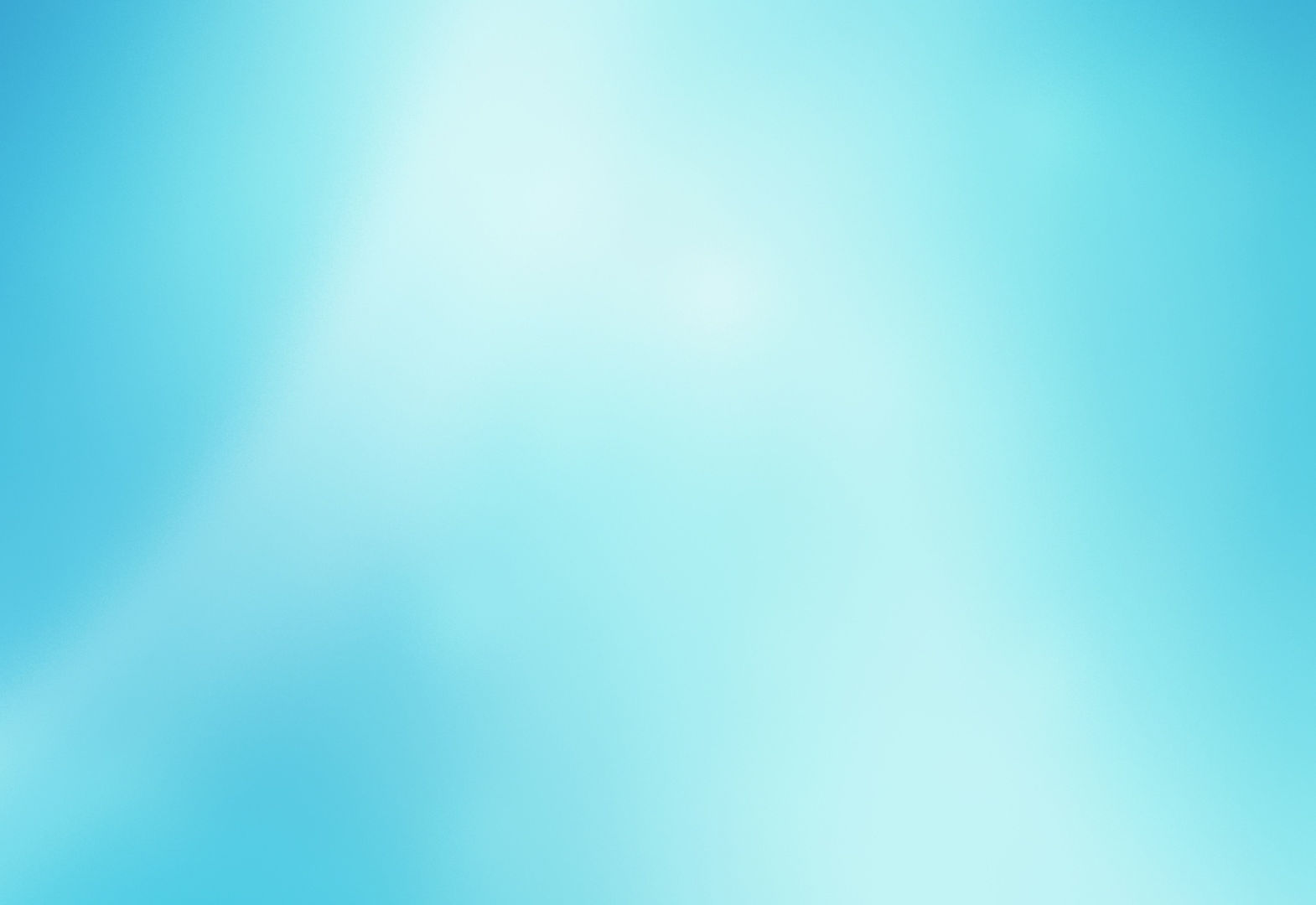 в тысячах рублей
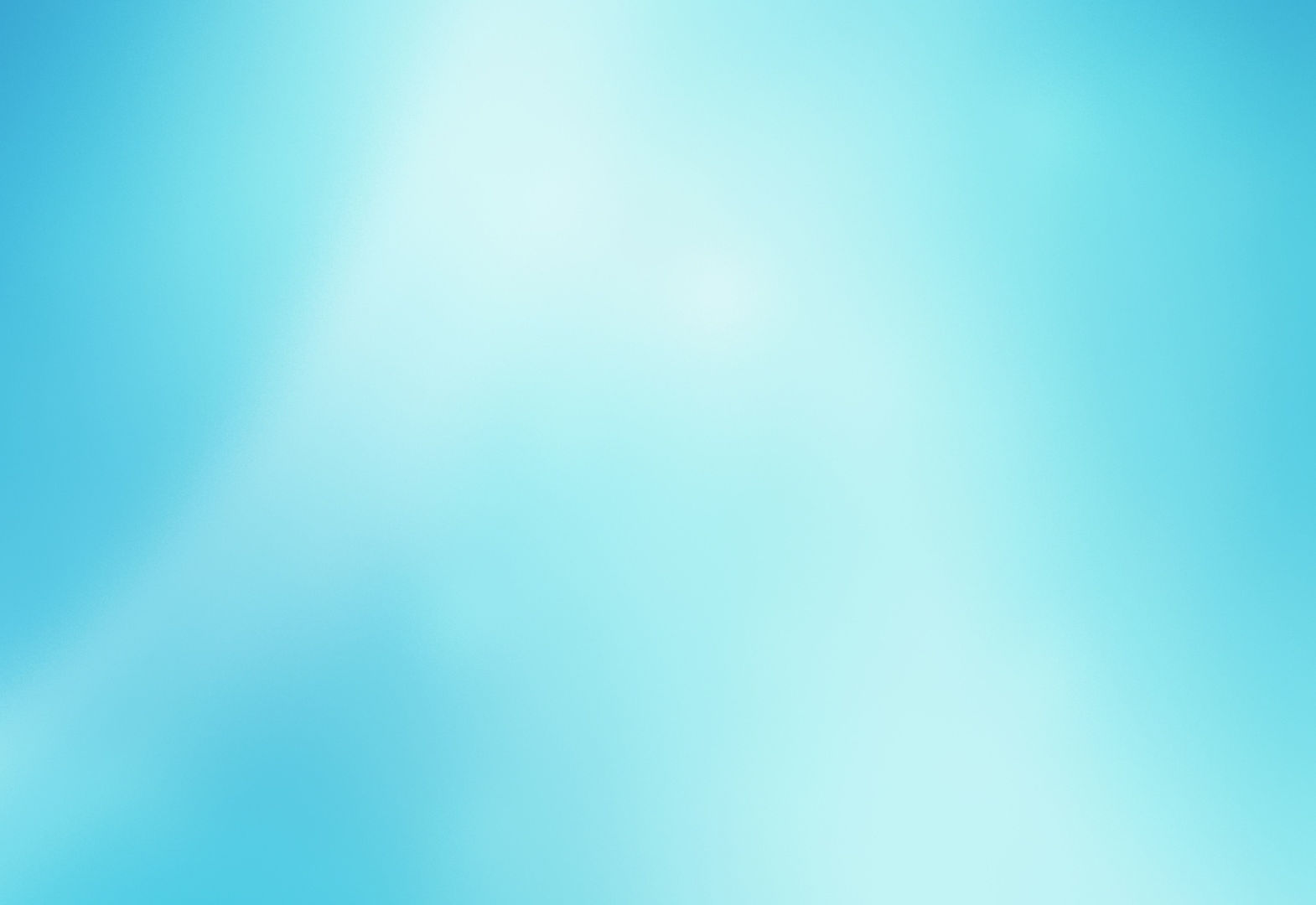 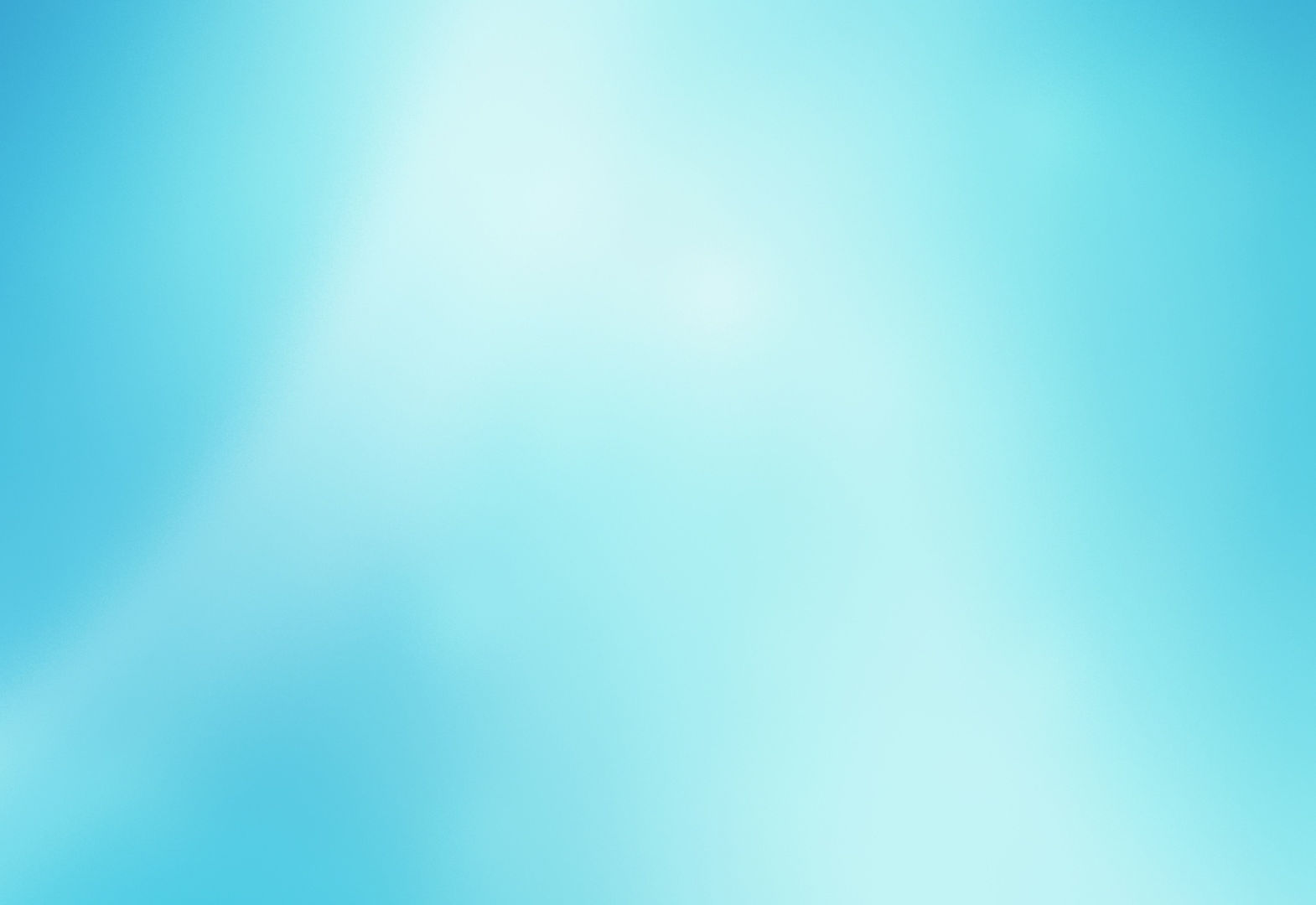 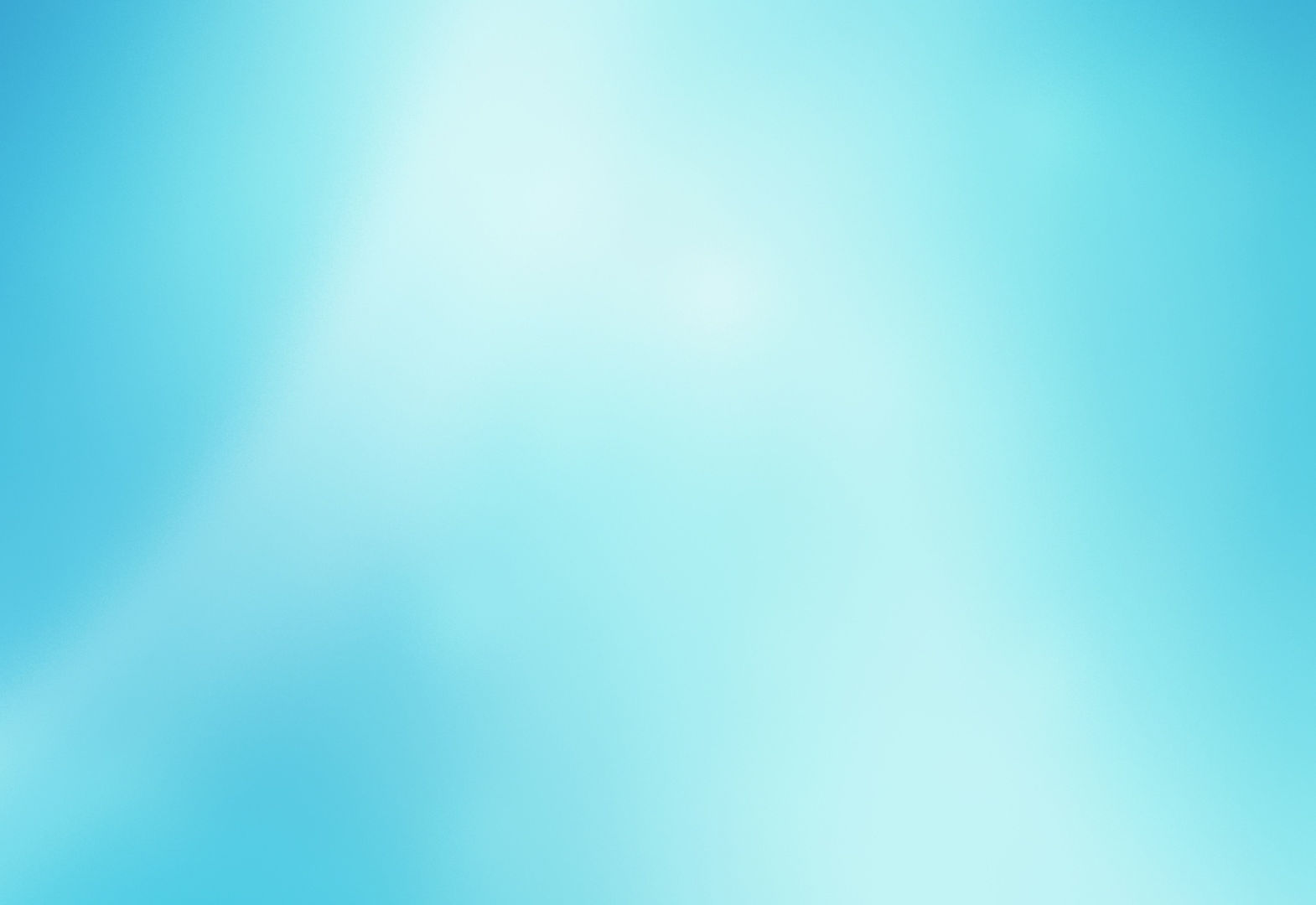 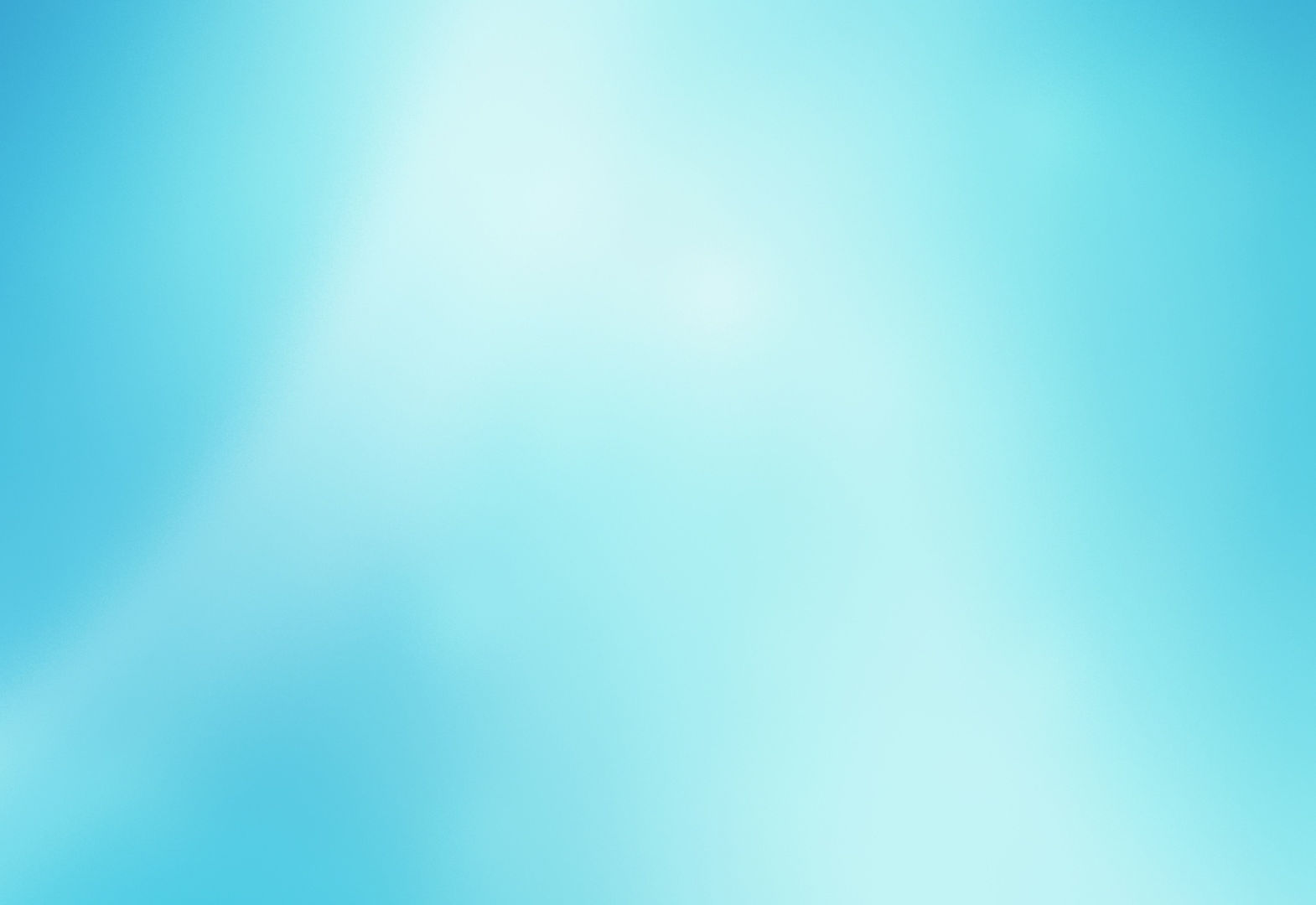 Состояние муниципального долга
в тысячах рублей
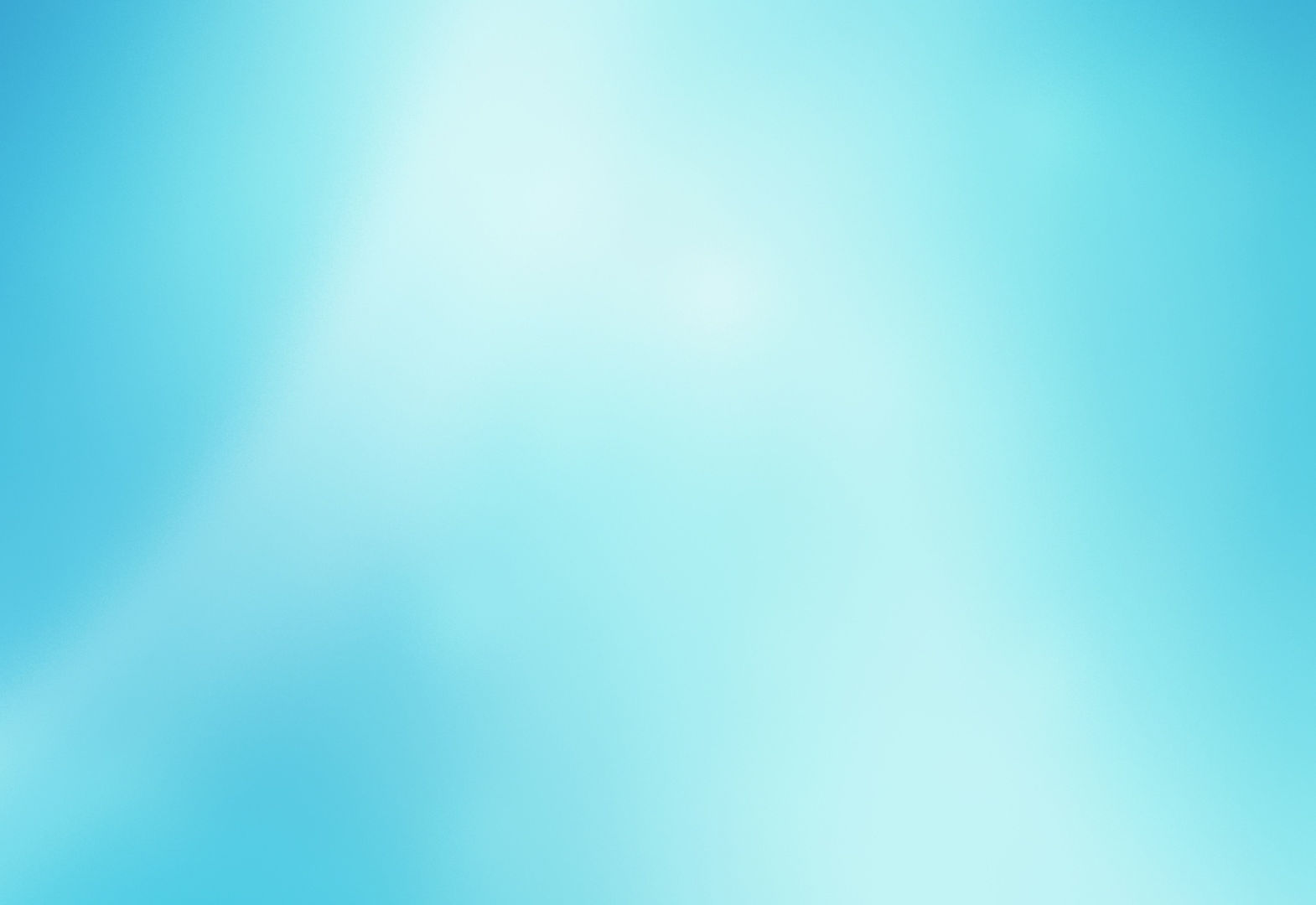 Динамика исполнения доходной части бюджета
в тысячах рублей
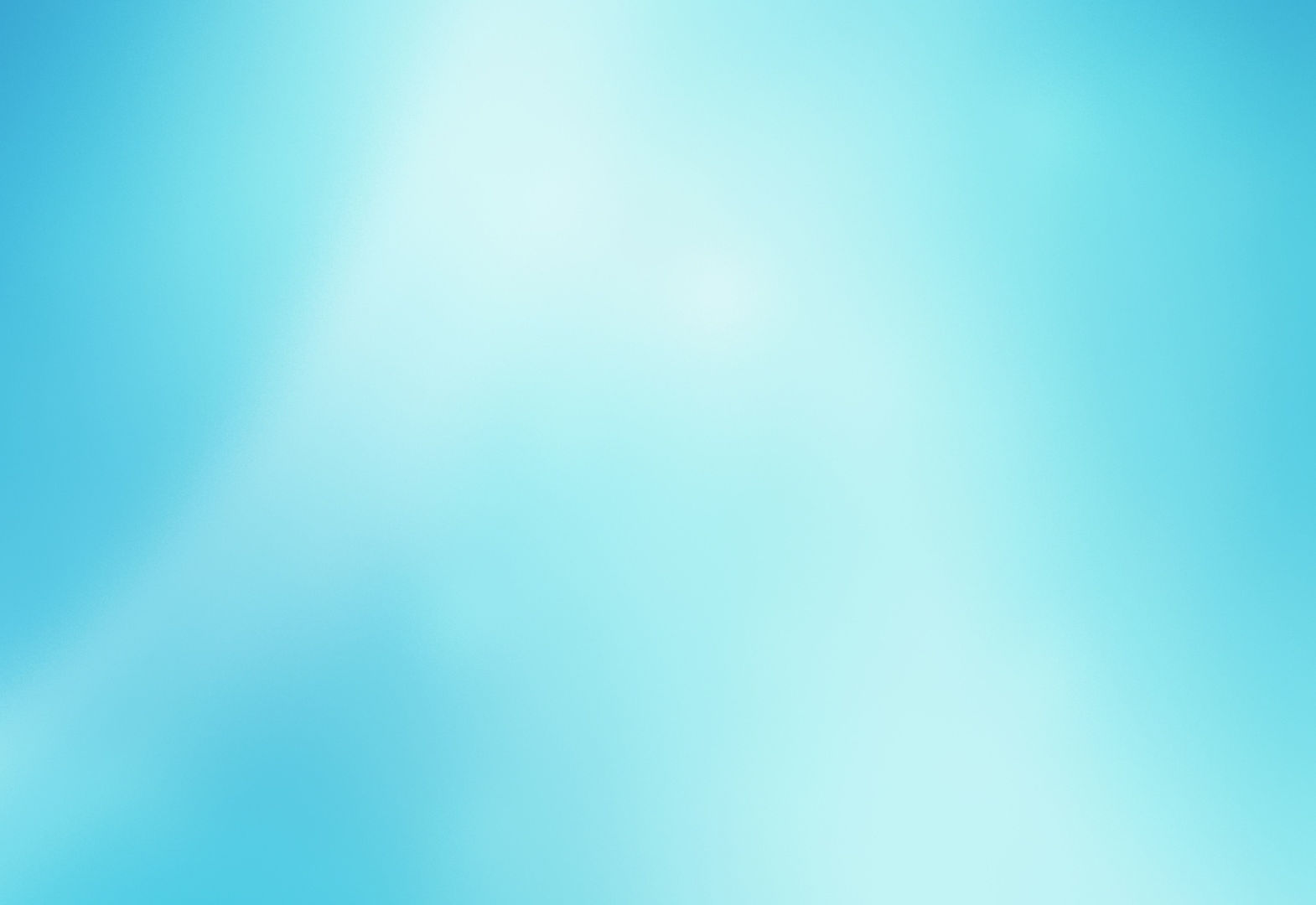 Динамика исполнения расходной части бюджета
в тысячах рублей
2018
2019
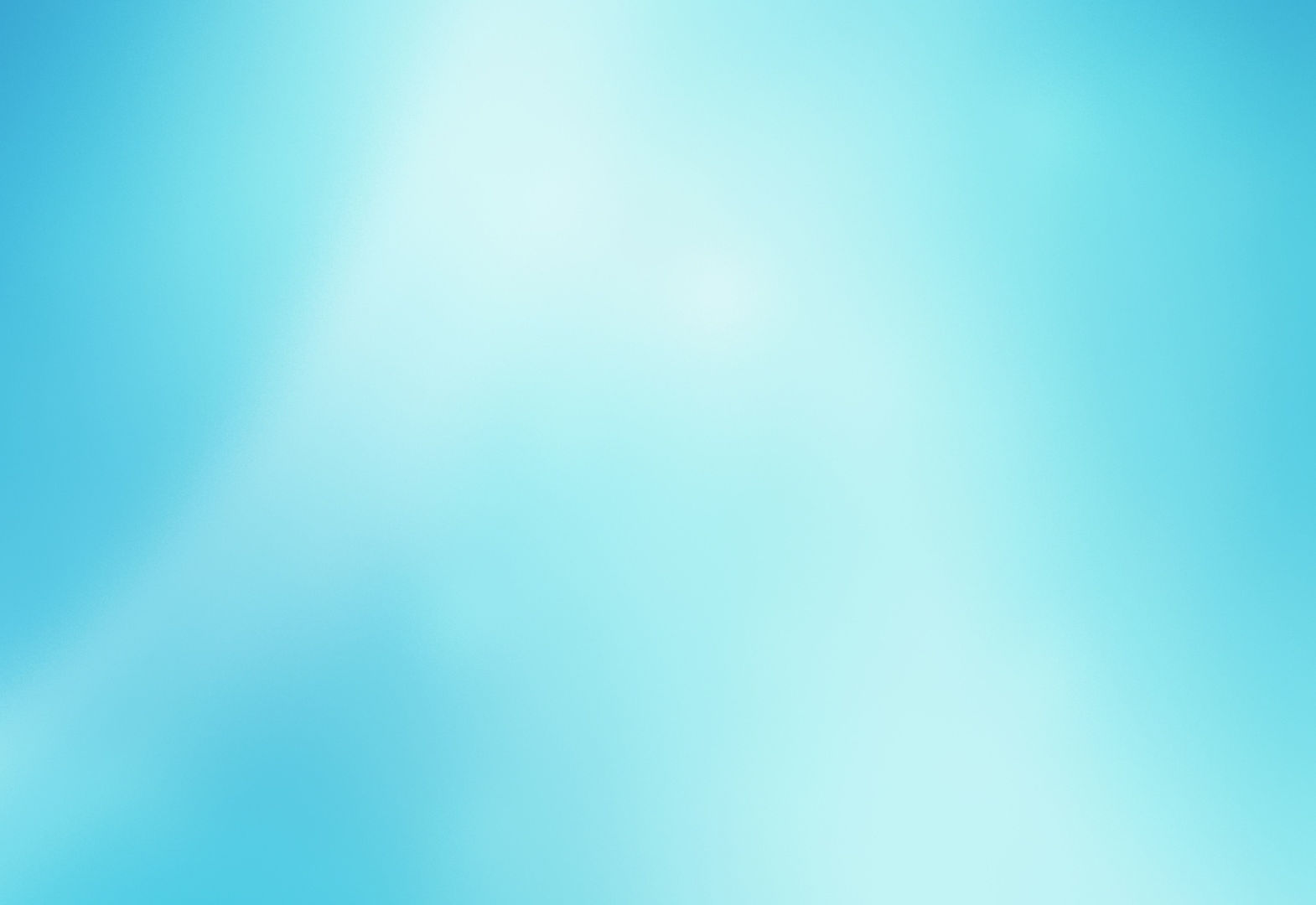 Сведения об исполнении доходной части бюджета Махнёвского муниципального образования
за 2019  годы в сравнении с другими городскими округами
в тысячах рублей
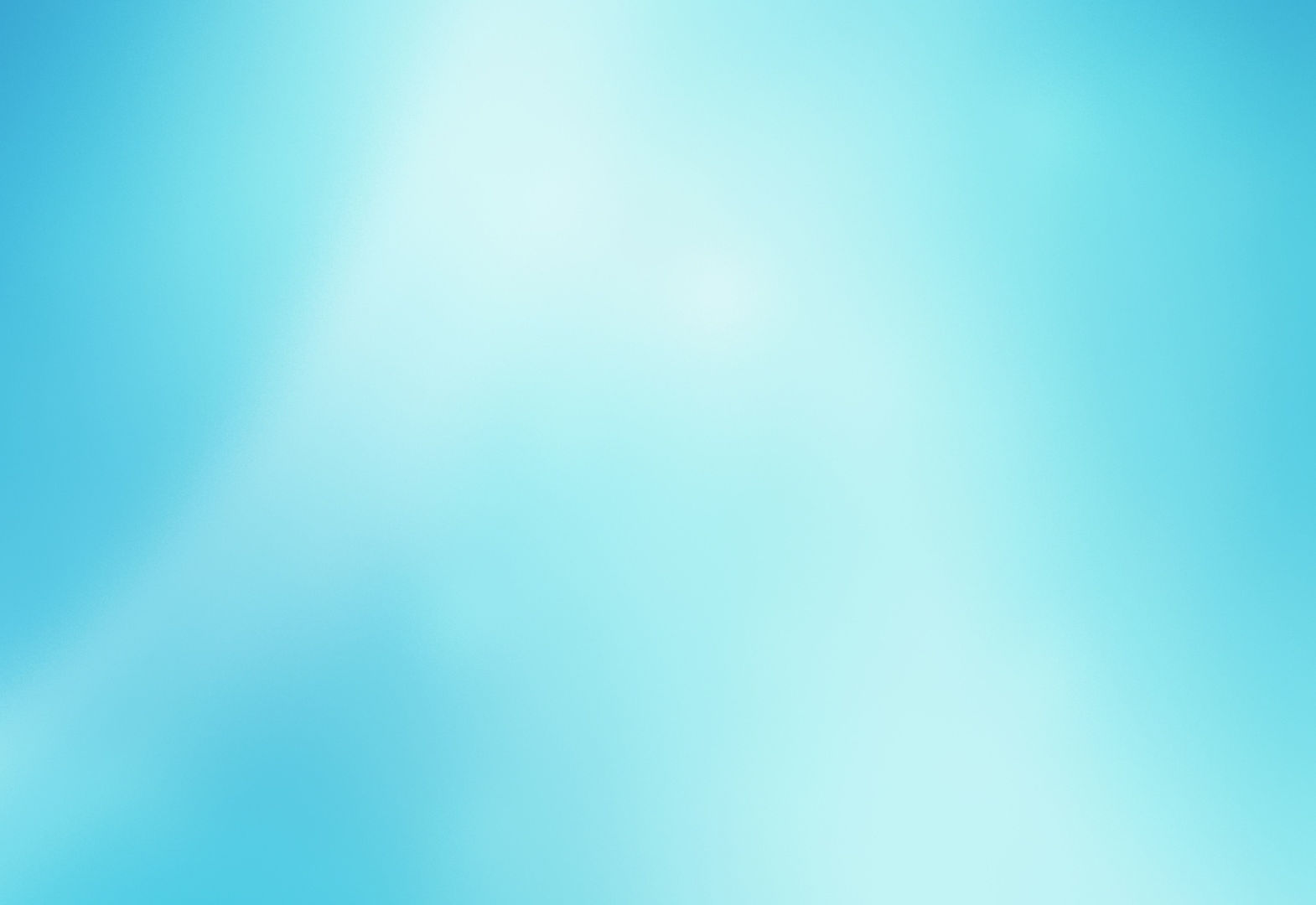 Сведения об исполнении расходной части бюджета Махнёвского муниципального образования
за 2019  годы в сравнении с другими городскими округами
в тысячах рублей
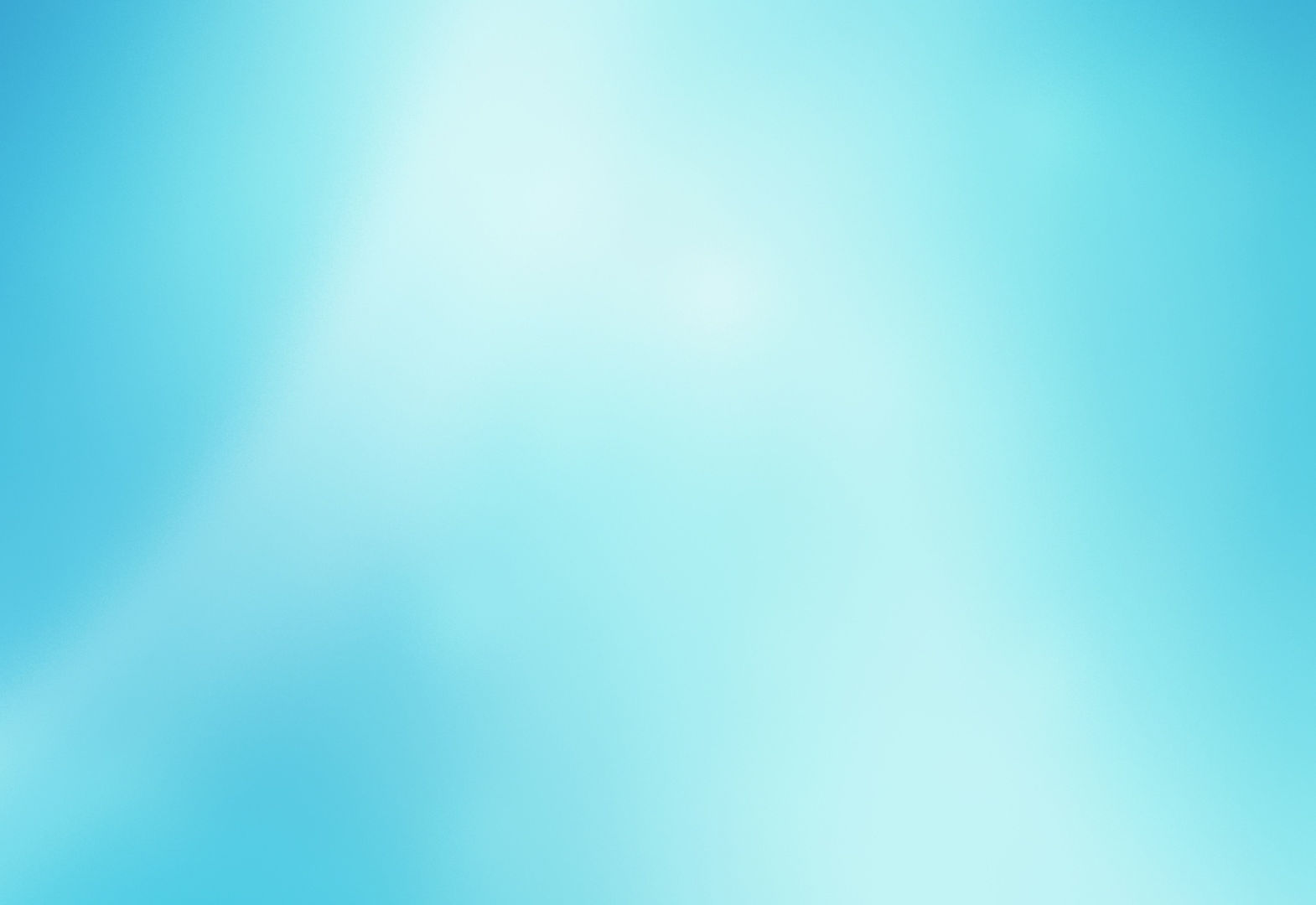 Основные показатели социально-экономического прогноза
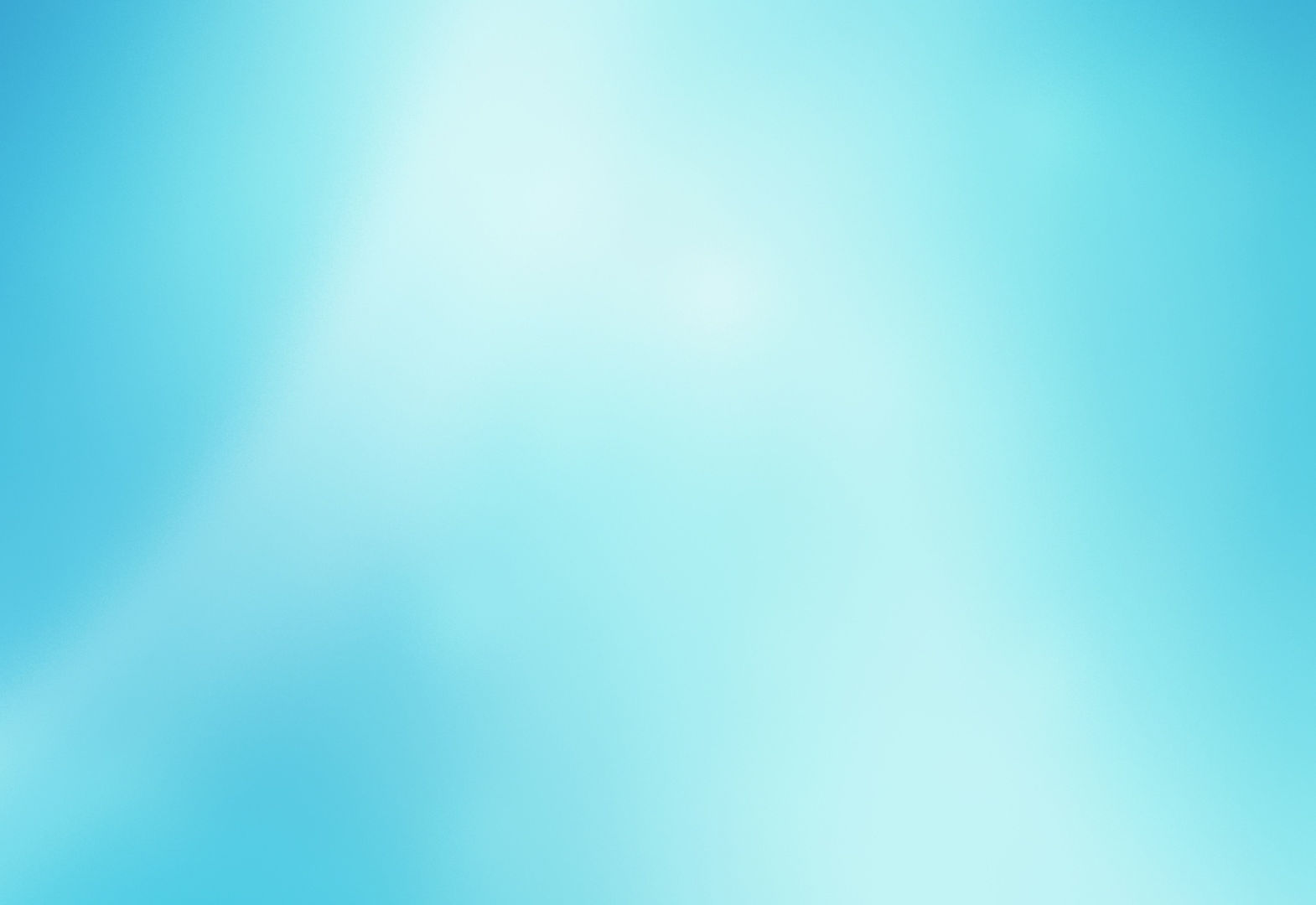 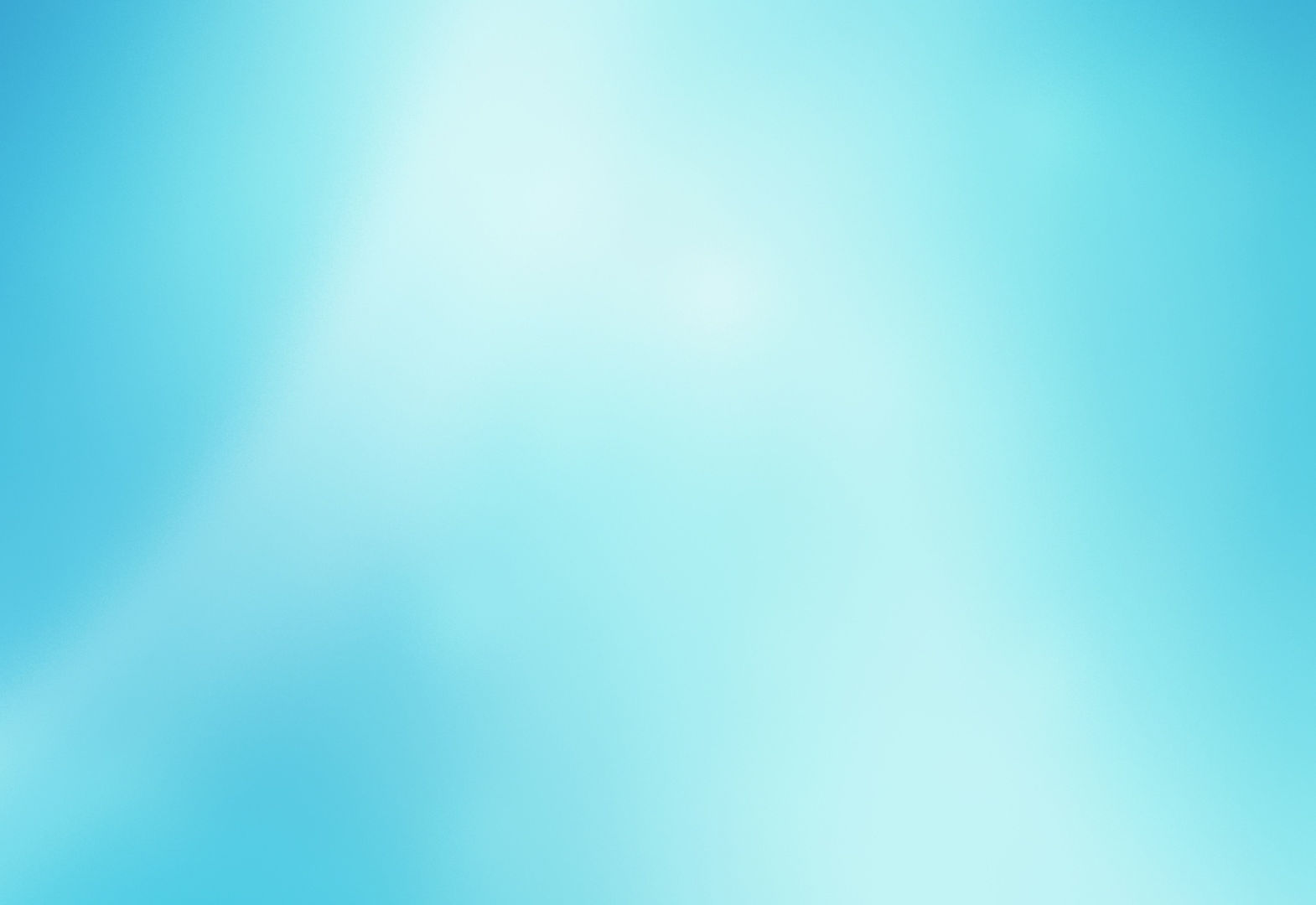 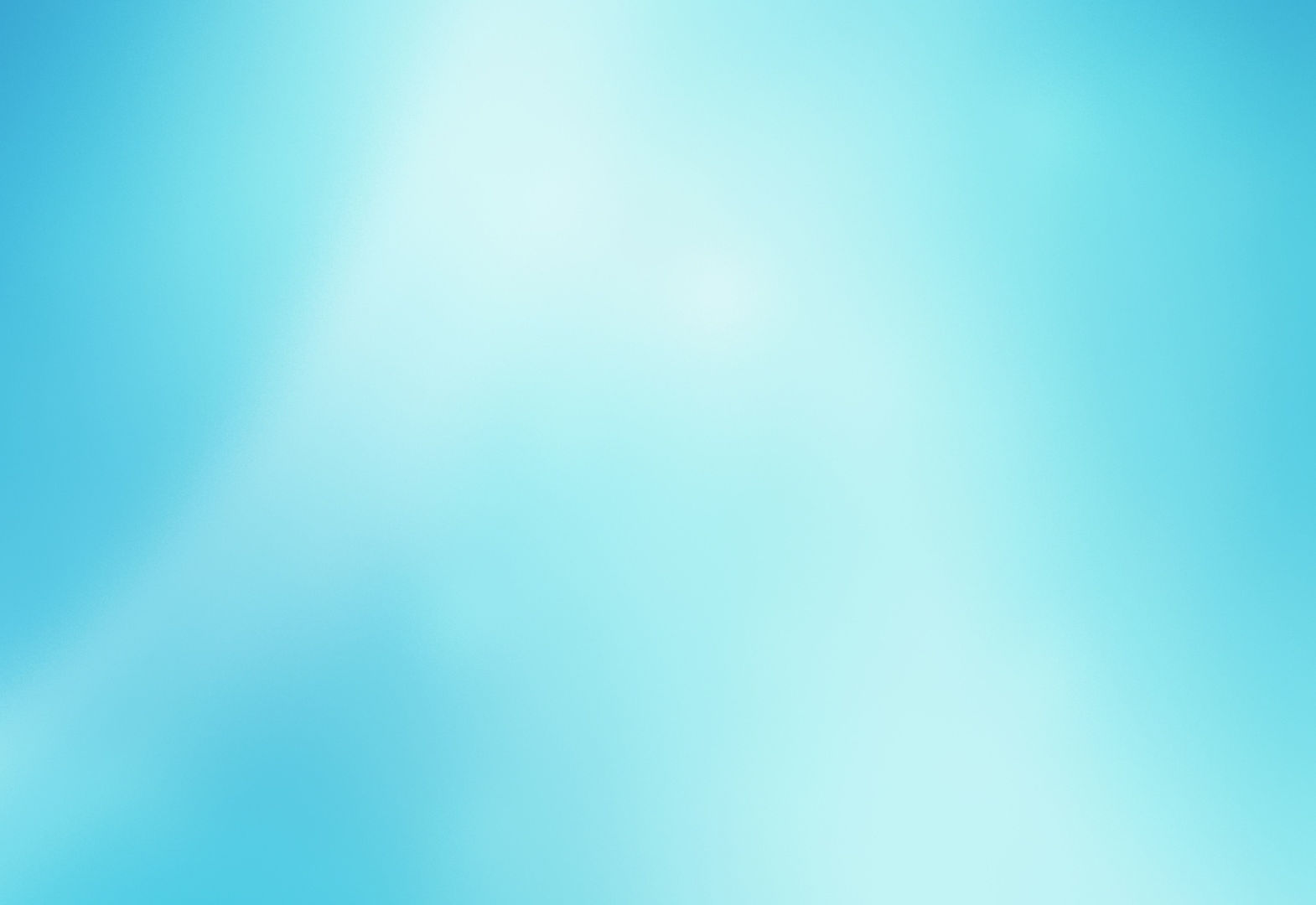 Исполнение расходной части бюджета по разделам
Исполнение расходной части бюджета в 2019 году в разрезе муниципальных программ
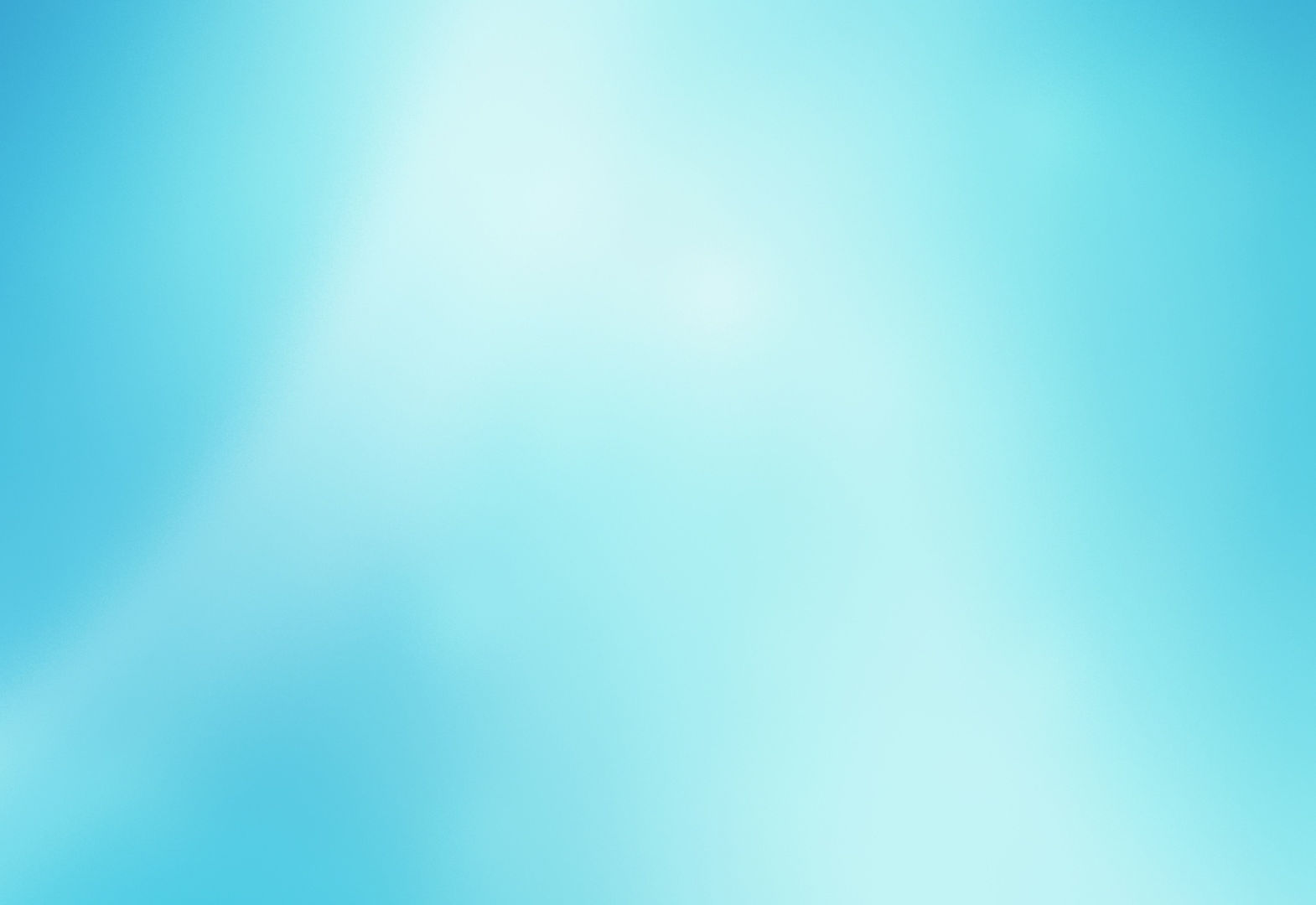 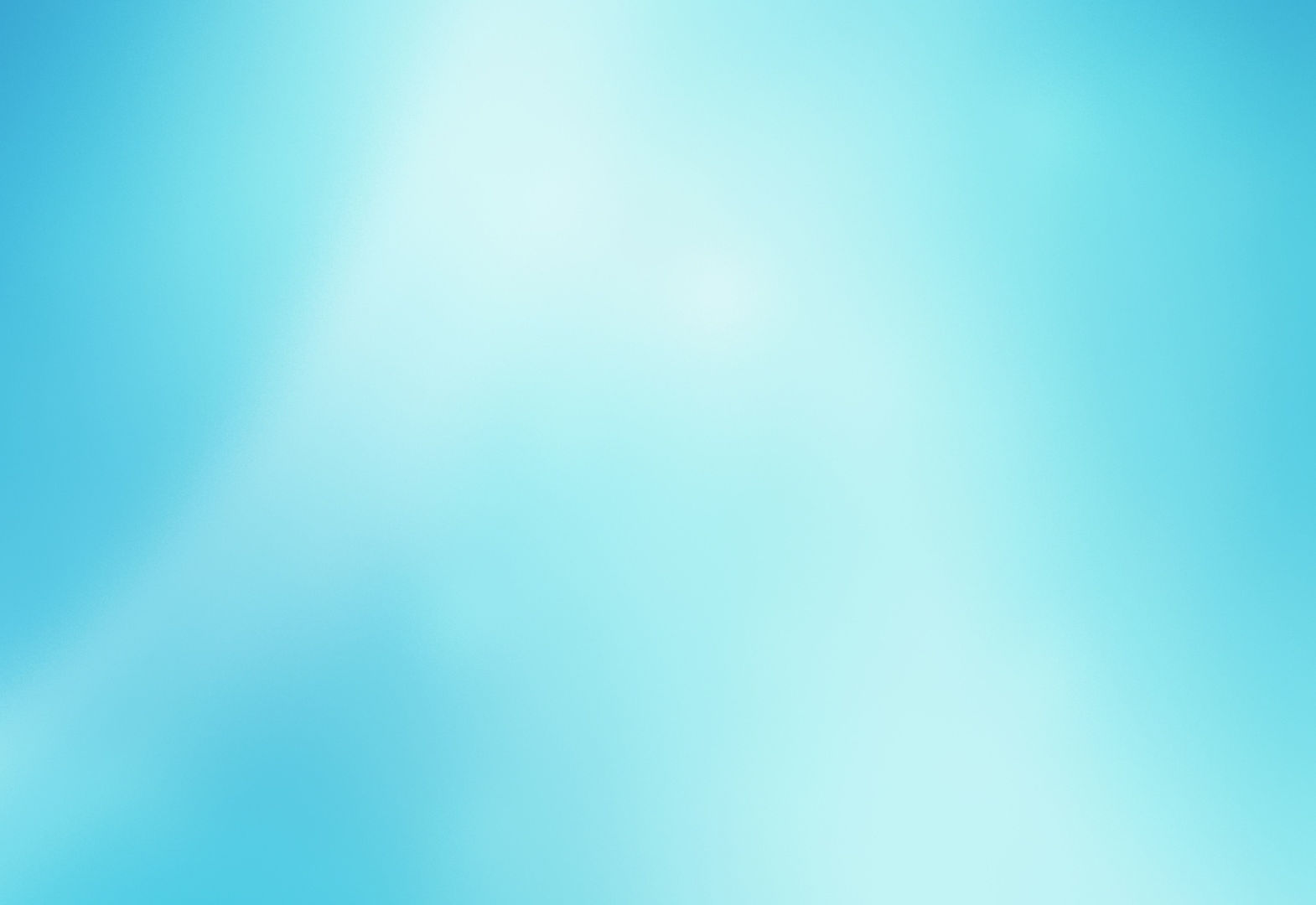 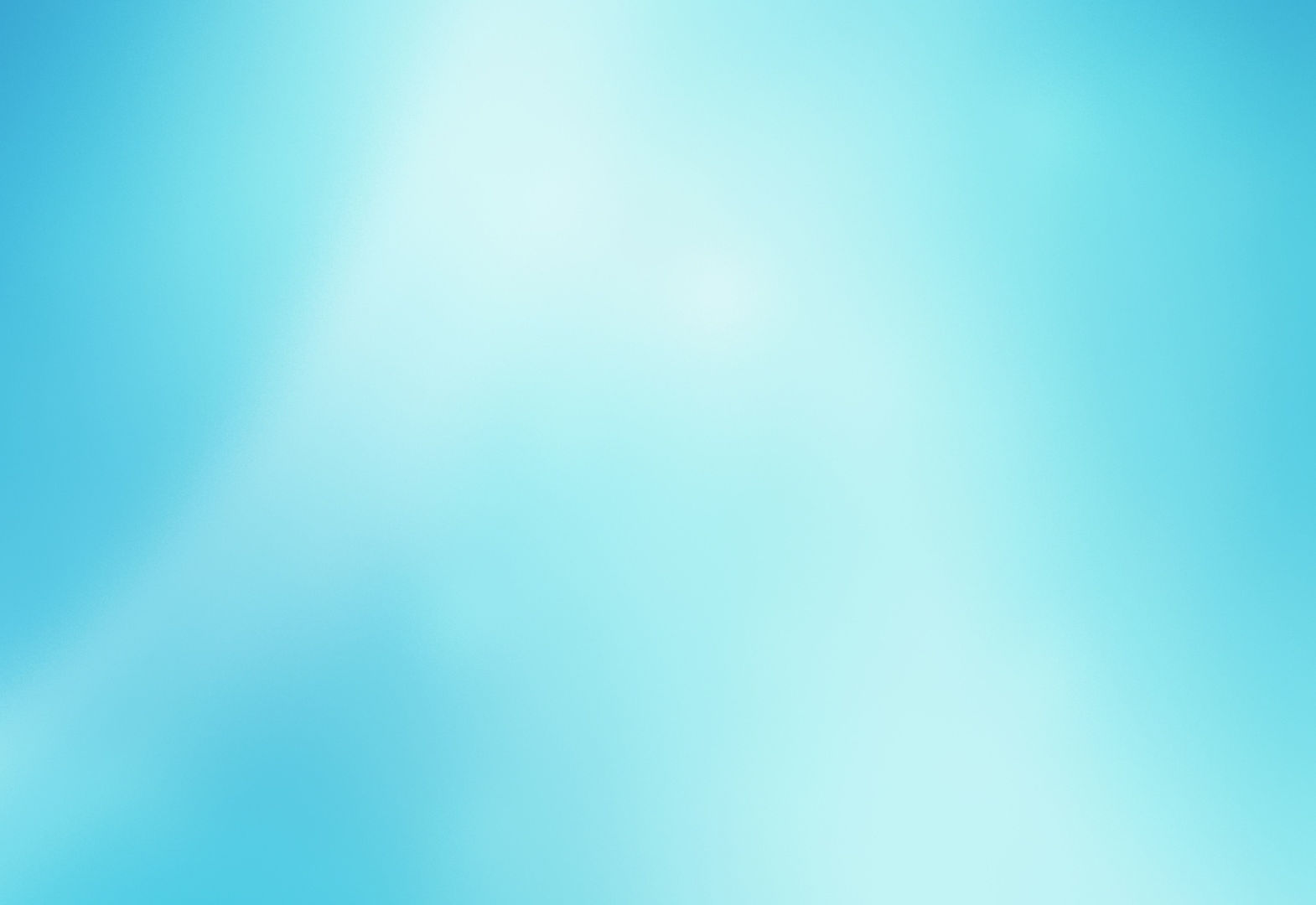 Контактная информацияРазработчиком презентации «Бюджет для граждан» является Финансовый отдел Администрации Махнёвского муниципального образования.
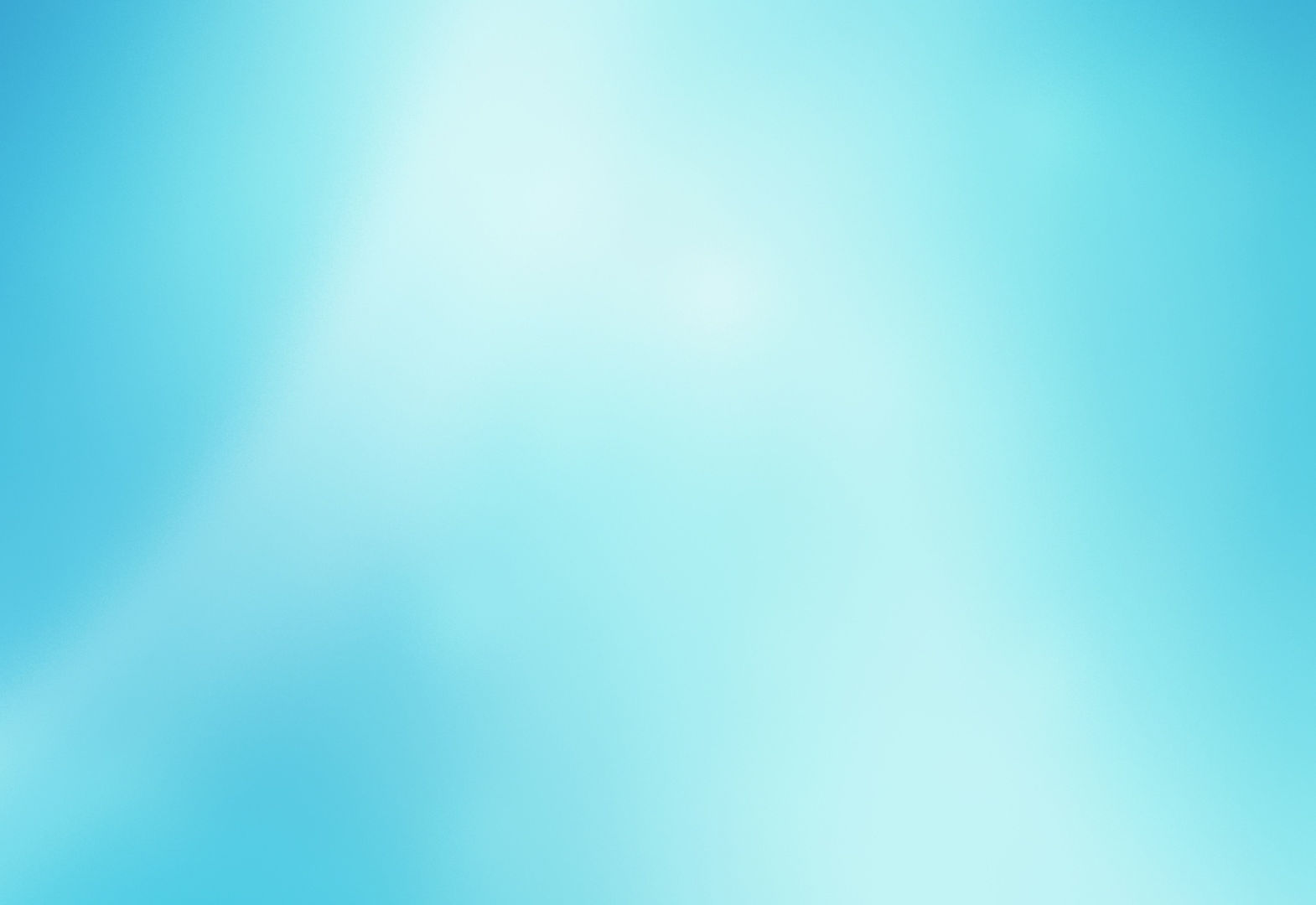 Спасибо за внимание!